Making time for yourself
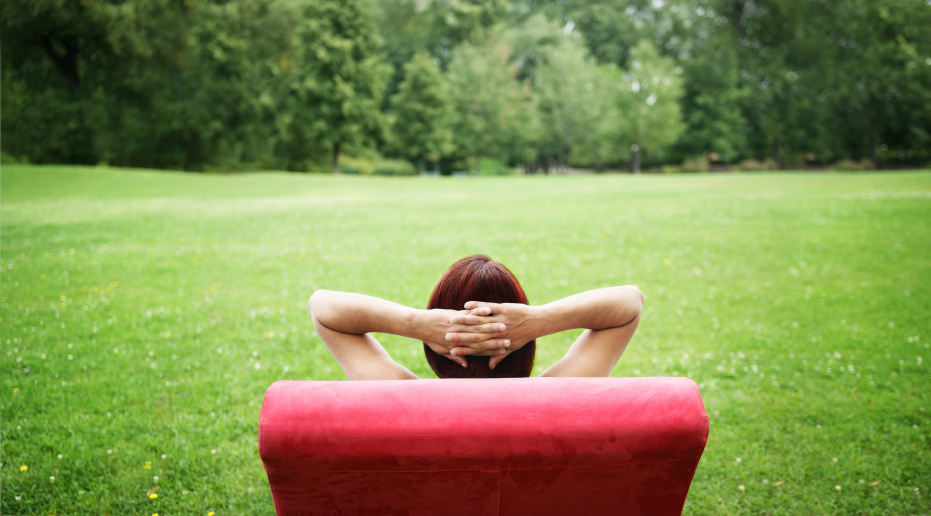 Contact Elise Mano at elisemano7@gmail.com
What if…?
Wasting time was good for your mental health?

Your assumption of productivity was wrong?

Down time was long forgotten thing of your childhood you just needed to relearn?
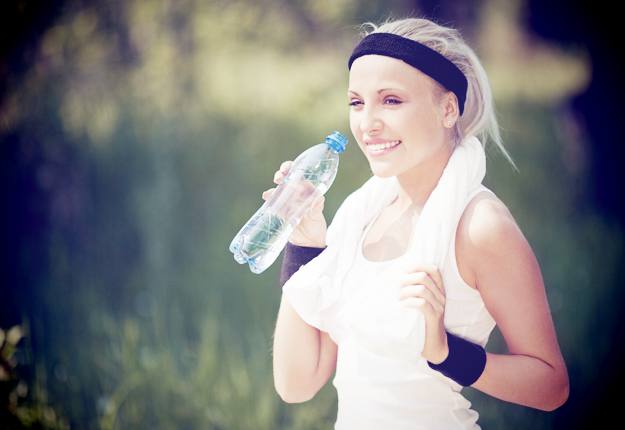 Imagine yourself enjoying your time off knowing full well you will be super charged with energy while working.
Recharge Your Battery
Sleep recharges our mind, body and soul to take on the life’s daily activities

However, our weekly schedules can be filled with too many activities. If we aren’t accomplishing  something, we feel we are wasting time.

Therefore, by “Making Time for Yourself” you can create balance, increase productivity, and not feel guilty about enjoying your downtime.
1. Balance
Where are you spending your time?
24 hours in a day
Sleep 6-8 hrs
Work 8 hrs (e.g. 9-5pm)
8 hrs Free Time

Monday to Friday
8 hours Free Time x 5 days = 40 hours
40 hrs/wk  x 4 wks = 160 hrs/month (approx. 1 week)
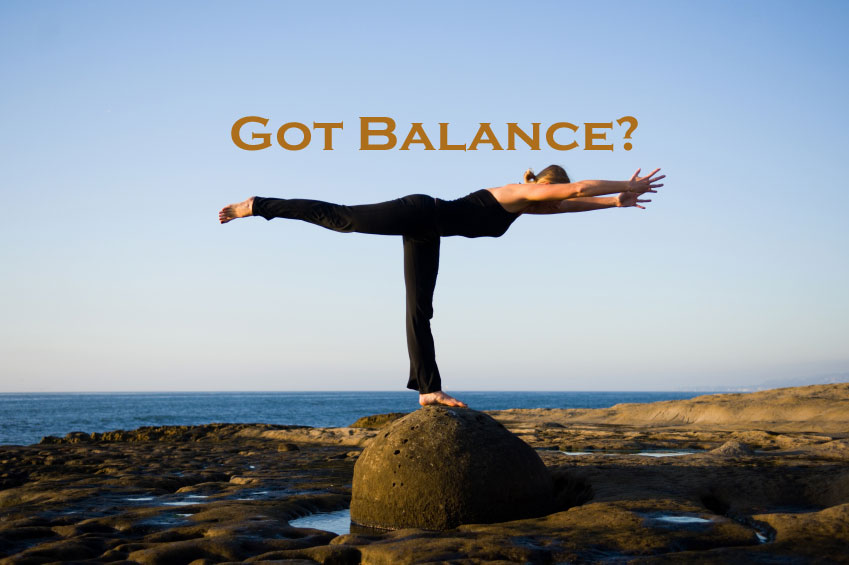 Balance
Family & Personal, Health and Fitness, Career, Financial, Adventure
Example
Being too busy and not having enough time is a sign of imbalance. 

Priorities are shifted from Personal to Career/Financial.
Personal
Output: 
Focused on external stimulation or relationships
Input: 
Alone time

Why Energy In? 
Inner growth and renewal
Most creative and inspiring when alone
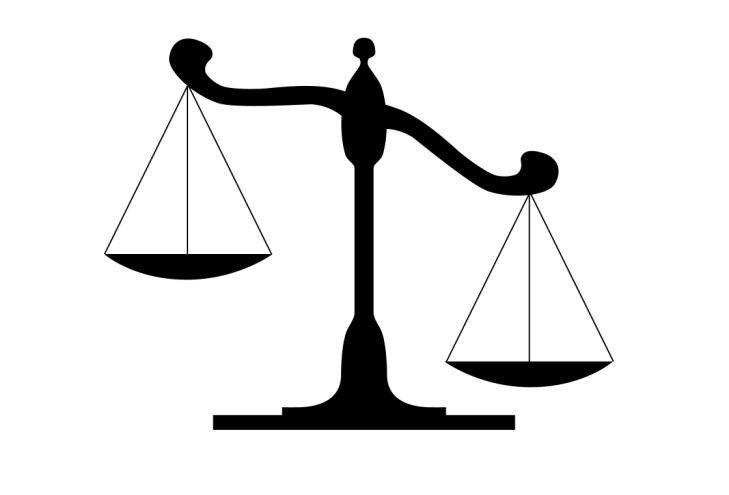 Highest Level of Expertise
Extremely talented people in many different disciplines: music, sports, writing 

4 hours a day early in the morning when mental and physical energy is readily available

Restricting daily levels of practice allows for adequate rest and restore to equilibrium

Individuals often encounter overtraining injuries and eventually “burnout”



Psychologist K. Anders Ericsson (Florida State University)
2. Increase Productivity
4 year study of work habits of employees at the Boston Consulting Group

Encourage employees to take regular time off
One day or night a week

After 5 months:
More satisfied with their job
More likely to envision long-term future at the company
More content with their work-life balance
Prouder of their accomplishments 





Leslie Perlow of the Harvard Business School
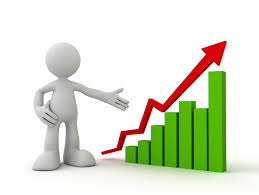 Increased Productivity
Have you worked 50+ hours a week hoping to achieve greater results?
In fact, leads to higher health and emotional costs
If time is no longer available, what is?

The answer: Energy
Enjoyment 
Level of engagement (e.g. willing to go above and beyond their basic duties)


				
Tony Schwartz, CEO of The Energy Project
3. Downtime
Turning your attention away from the outside world toward your own mind

Meditation: taking time to sit in a quiet space, close their eyes 

Mindfulness: focus on one’s thoughts, emotions, and sensations in the present moment
Meditate daily 
Studies show 10-20mins 
of mindfulness a day is effective
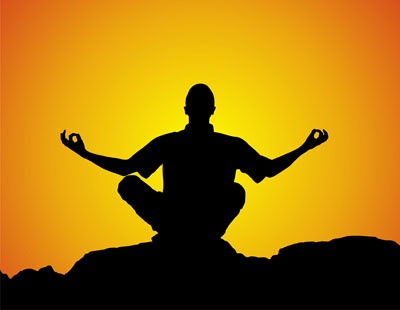 Downtime
Ideas:
Play with kids
Schedule downtime
Creative: music, art, dance
Pursuing your passions/hobbies
Outdoors with Nature
Say No. Try not to take on more than you can handle
Be Idle for a weekend 
Enjoy downtime
Slow down. Avoid multitasking
Take a walk
Conclusion
The challenge of making time for yourself 
can be overcome by 
focusing on your inner world
through 
balance, increased productivity 
and guilt free downtime.
Contact Elise Mano at elisemano7@gmail.com